Címdia mindig azonos betűméretben, és stílusban!
Néhány bevezető instrukció:

A prezentáció időtartama 6-8 perc, így max. 8-12 diát (diaszám használata!) készítsen.
A szövegezés legyen egyértelmű, ne tartalmazzon helyesírási hibákat!
Koncentráljon a fontos részek bemutatására, a szakirodalmi tudnivalókat csak érintőlegesen említse!
A szövegezés minimális legyen (majd szóban a többi!), az is felsorolás szerű!
A központi diákon mutassa be eredményeit és javaslatait és emelje ki a saját munkáját!
Illusztráljon fotókkal, ábrákkal, táblázatokkal, ez utóbbi áttekinthető legyen!
Vegye figyelembe az alábbi mintát!
1
Debreceni Egyetem, Műszaki Kar, Környezetmérnöki Tanszék
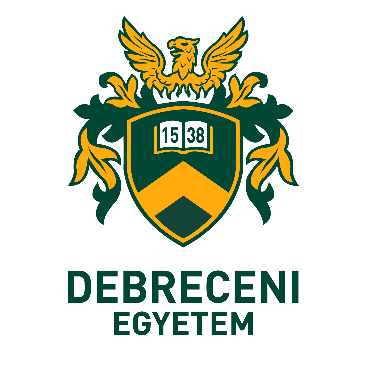 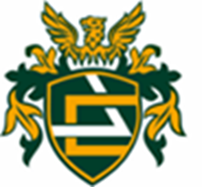 Szakdolgozat címe
Szakdolgozat
Készítette: XY
EHS szakmérnök/szakember 
szakirányú továbbképzési szakos hallgató
Belső konzulens: XYbeosztás
Külső konzulens: XYbeosztás
Debrecen, 2024. június 13-14.
Áttekintés
1. Bevezetés, témafelvetés
2. Szakirodalmi áttekintés
3. Anyag és módszer
4. Eredmények és értékelésük ……. (E)
Eredmények és értékelésük….  (H)
Eredmények és értékelésük….. (S)
5. Következtetések, javaslatok
6. Összefoglalás
Esetleges illusztráció/k
3
1. Bevezetés, témafelvetés
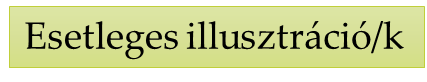 Témaválasztás indoklása, célkitűzések megfogalmazása kiemelten az EHS irányelvekre!
4
2. Szakirodalmi és jogszabályi háttér
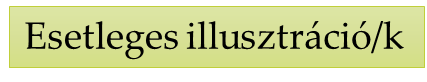 5
3. Anyag és módszer
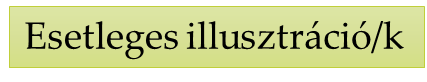 6
4. Eredmények és értékelésük (E)
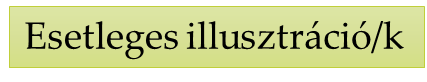 7
4. Eredmények és értékelésük (H)
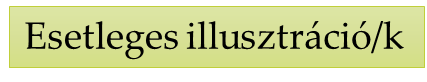 8
4. Eredmények és értékelésük (S)
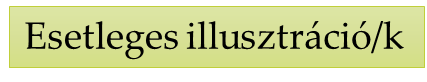 9
5. Következtetések, javaslatok
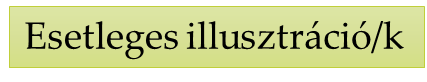 ……
10
6. Összefoglalás
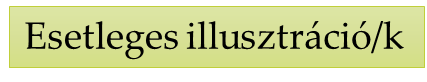 Néhány rövid mondatban, felsorolásszerűen foglalja össze munkáját!
A környezet- (E), egészség- (H), és munkavédelmi (S) óvintézkedések kialakítása és fenntartása………EHS irányelveknek való megfelelés!
11
Köszönetnyilvánítás
Ezúton szeretném kifejezni köszönetemet ……...
12
Köszönöm a megtisztelő figyelmet!
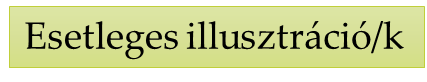